ENDOSCOPIA DI REVISIONE DOPO SLEEVE
A.D’ALESSANDRO
PINETA GRANDE HOSPITAL
CASTELVOLTURNO (CE)
WEIGHT REGAIN AFTER SLEEVE GASTRECTOMY
5-37%

6%:2a - 76%:6a

20% re op  7a
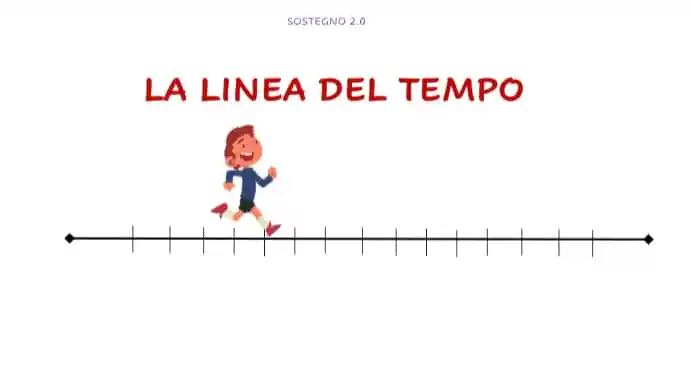 WEIGHT REGAIN: WHAT WENT WRONG?
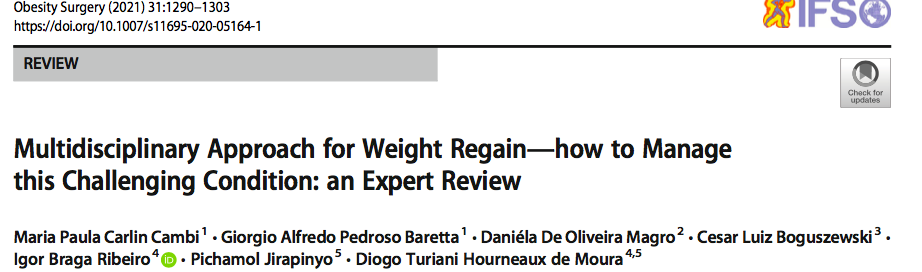 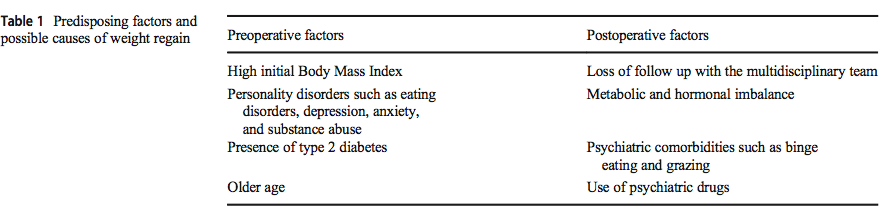 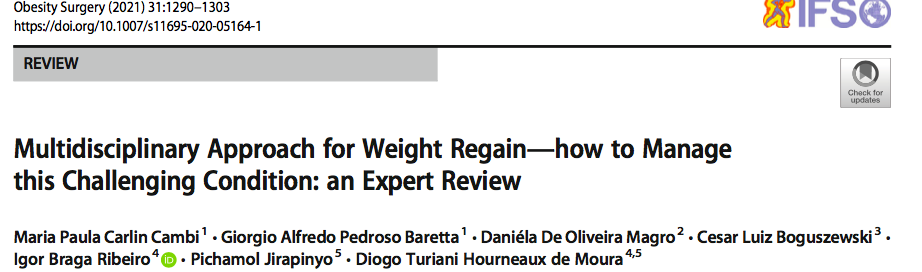 WEIGHT REGAIN: WHAT WENT WRONG?
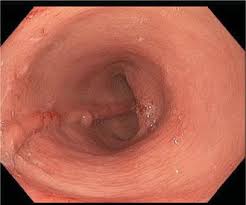 Wide sleeve

Sleeve dilatation
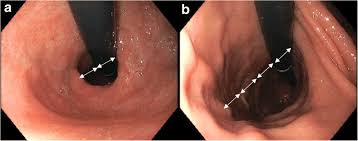 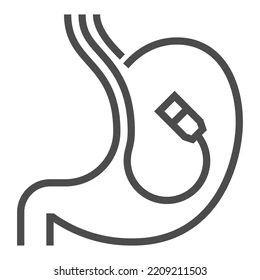 …YES, WE CAN…
WR AFTER SLEEVE GASTRECTOMY
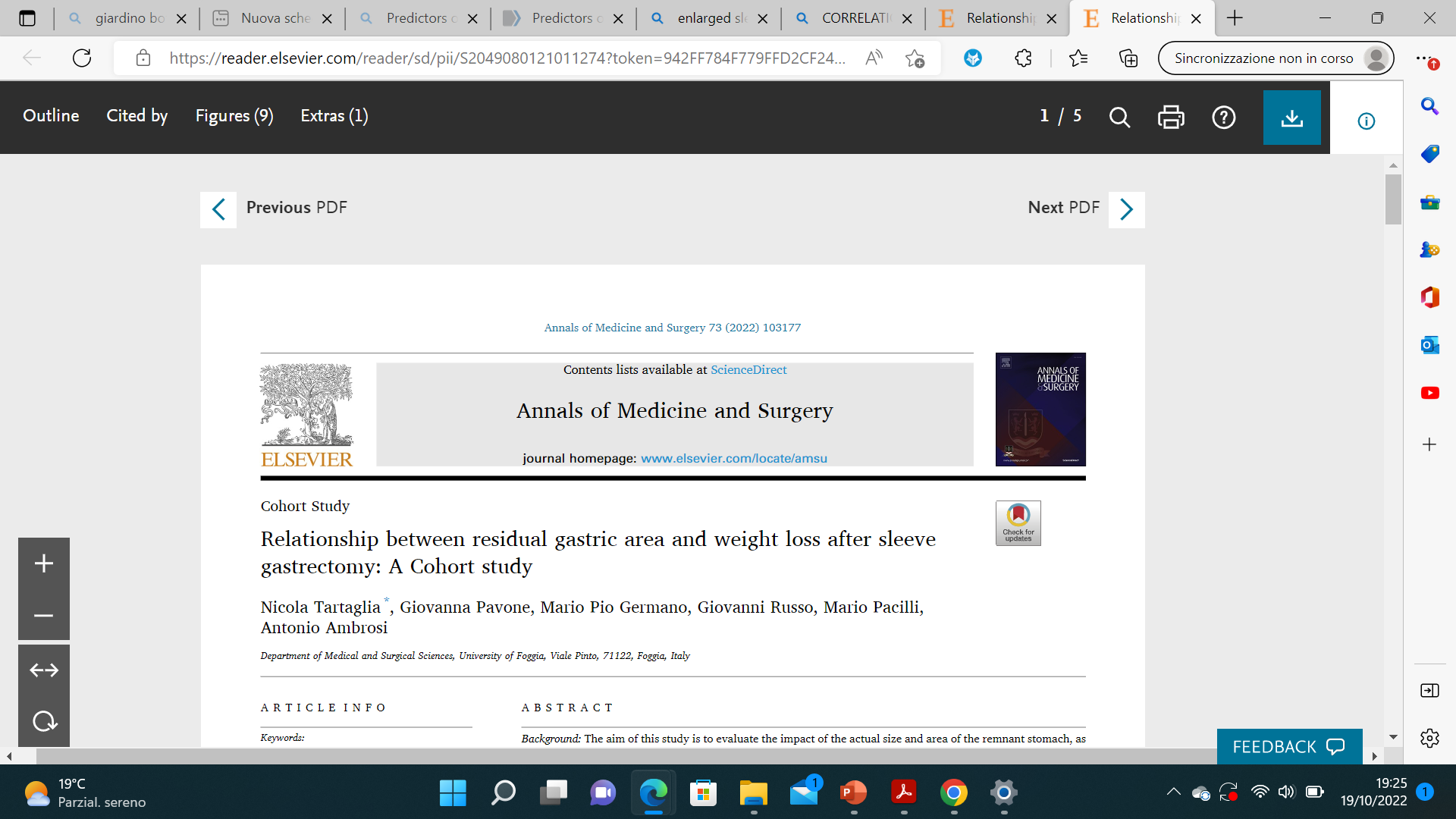 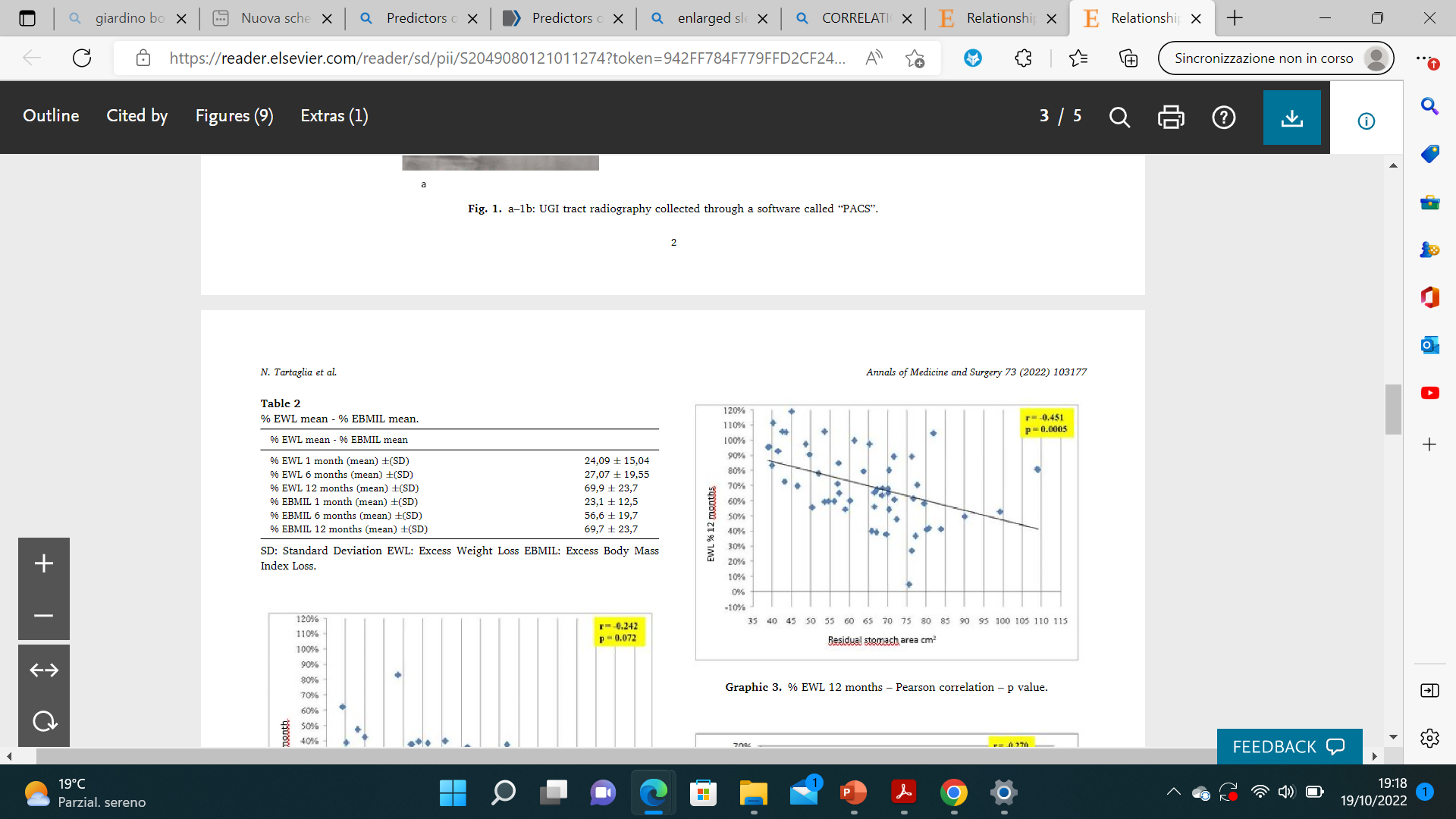 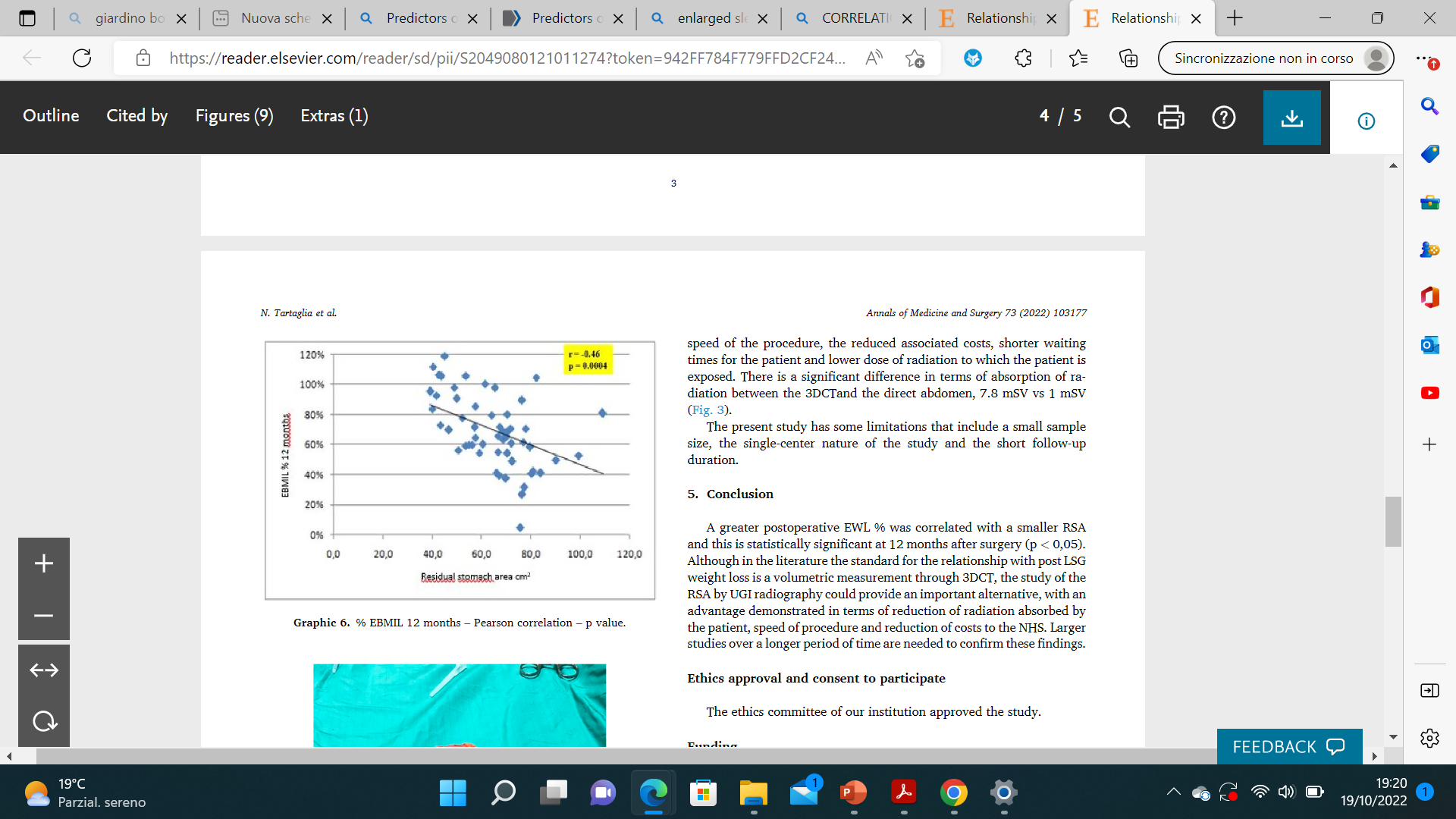 Annals of Medicine and Surgery 2022
STANDARD SLEEVE GASTRECTOMY
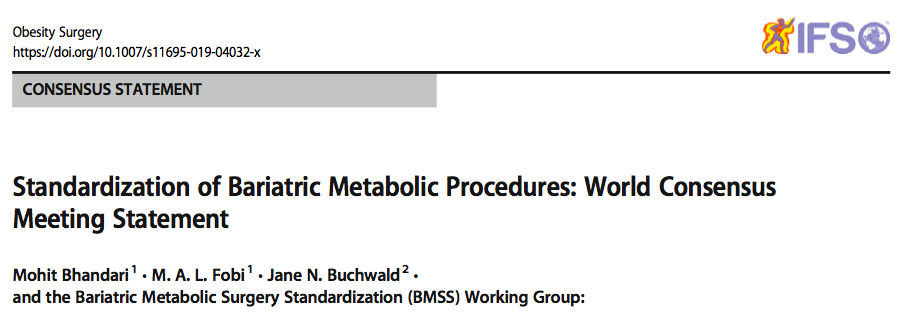 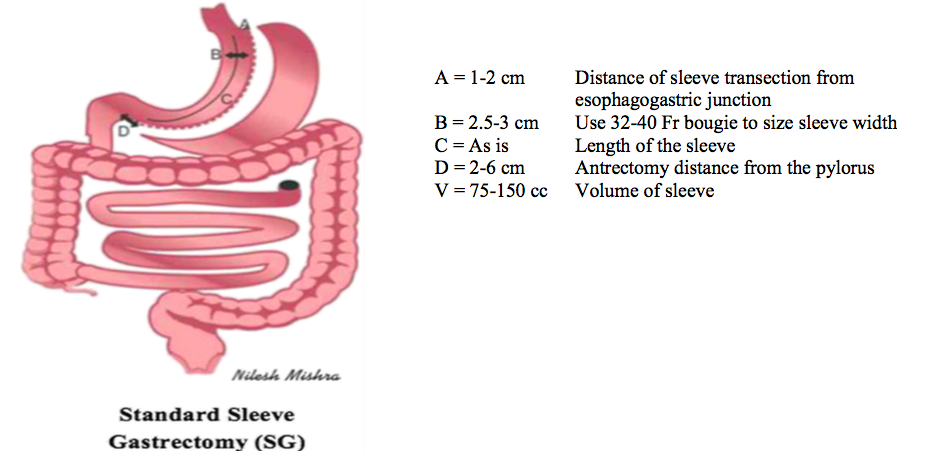 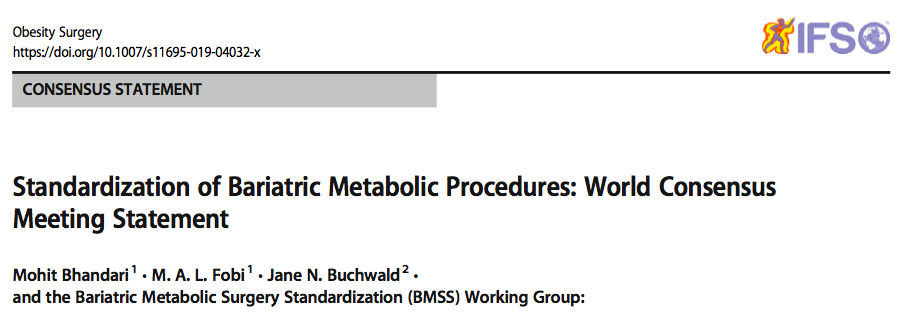 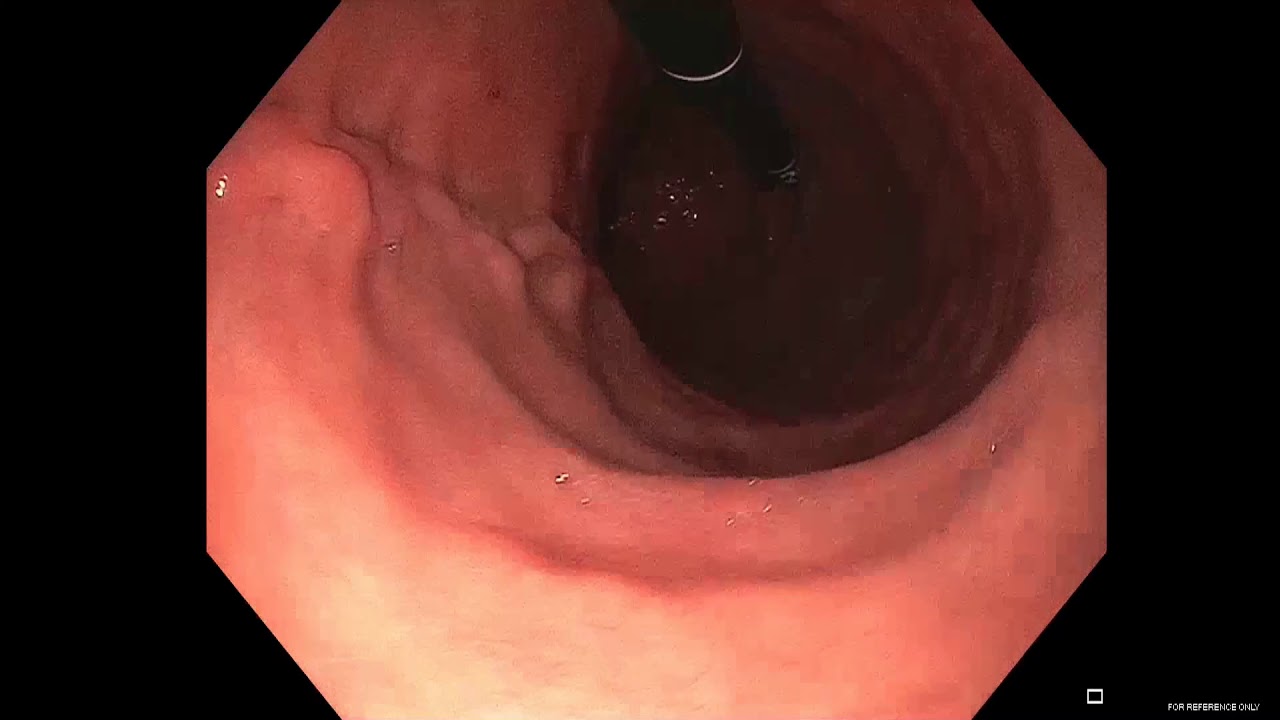 NOT-STANDARD MEASUREMENT
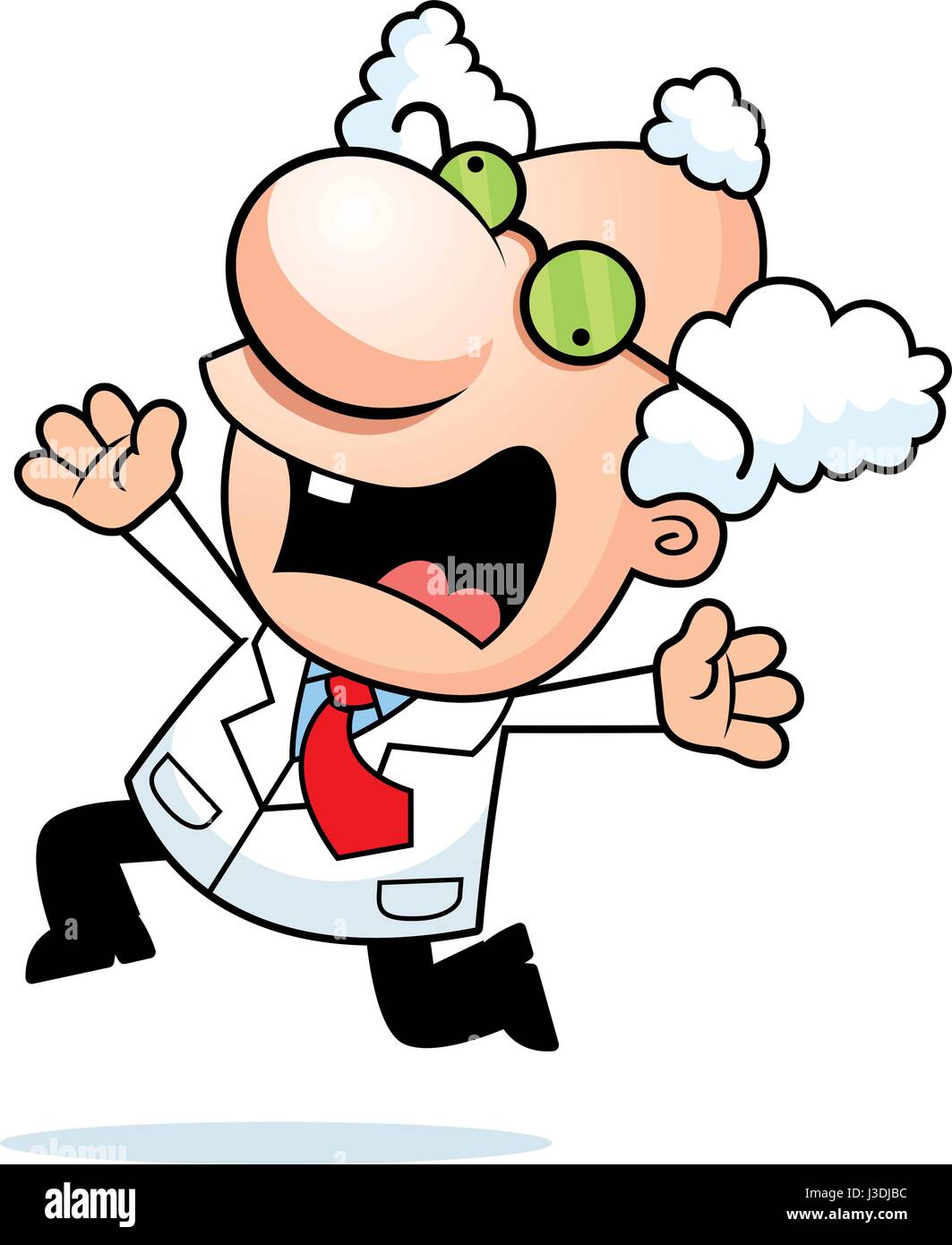 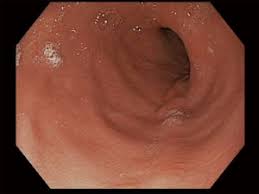 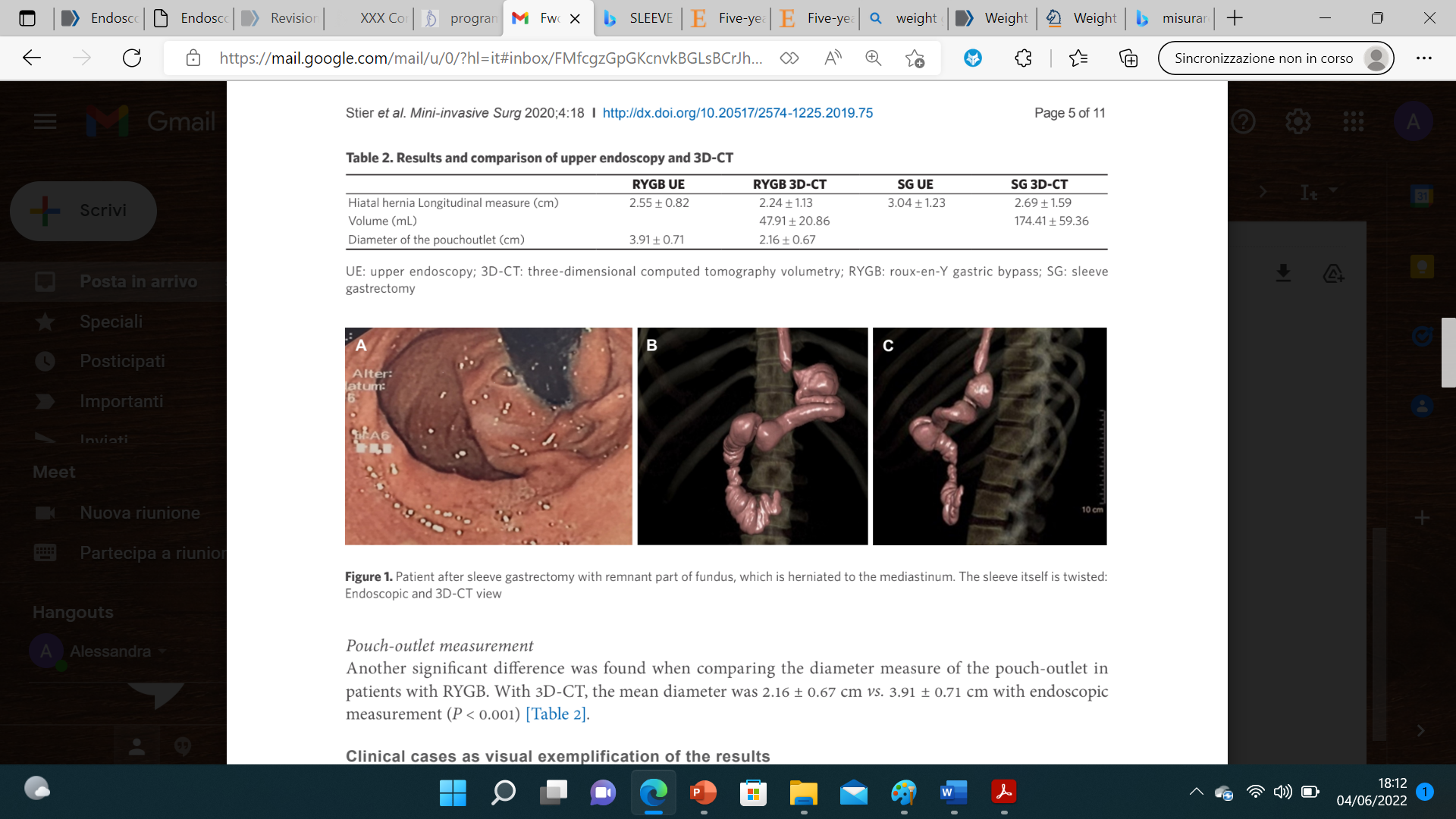 OPTICAL EVALUATION or BALOON
RADIOLOGICAL EVALUATION
ANGULUS RETROVERSION
ENDOSCOPIC REVISION OF SLEEVE GASTRECTOMY
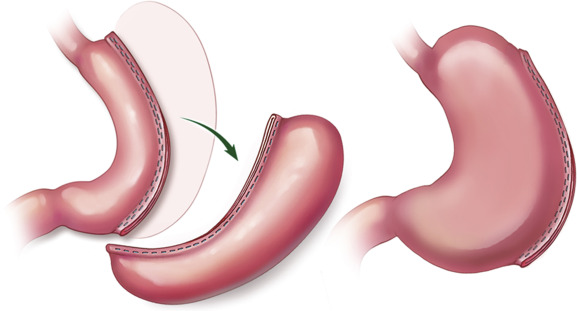 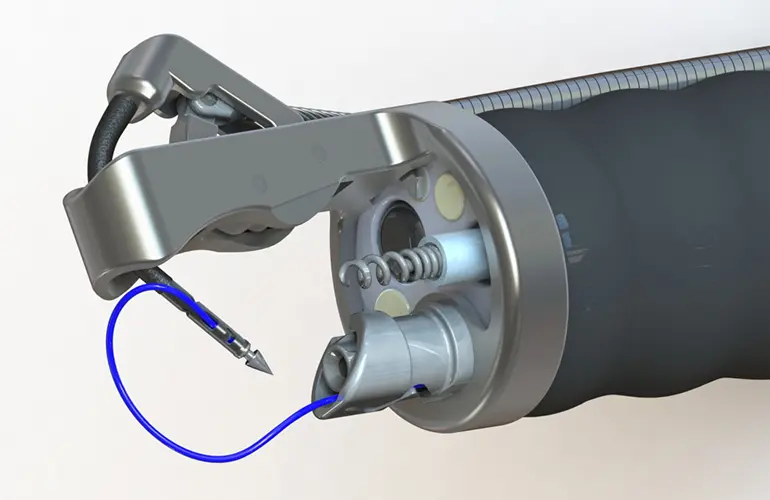 OUTCOME - APOLLO
Endoscopic Sleeve gastroplasty in the management of weight regain after sleeve gastrectomy
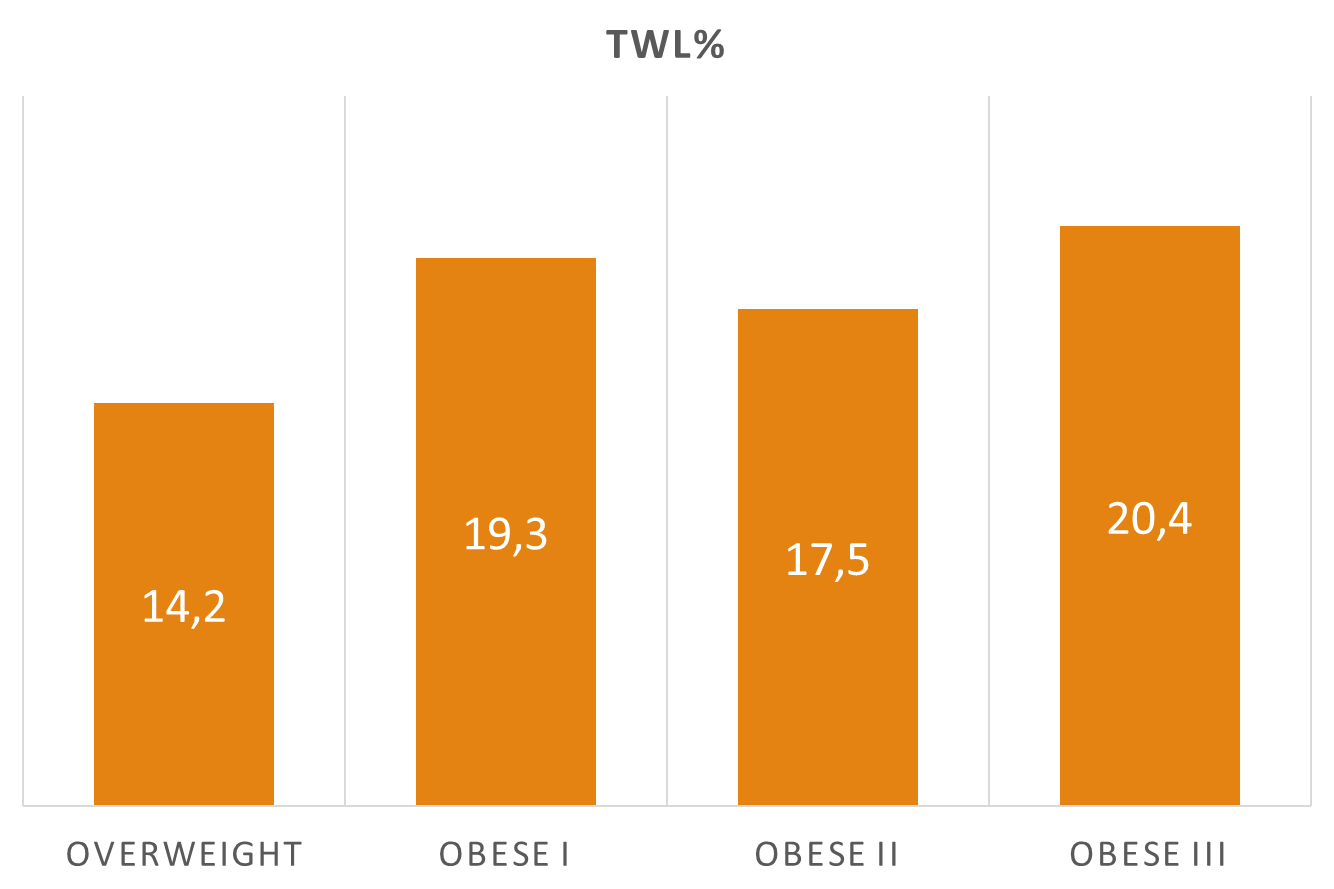 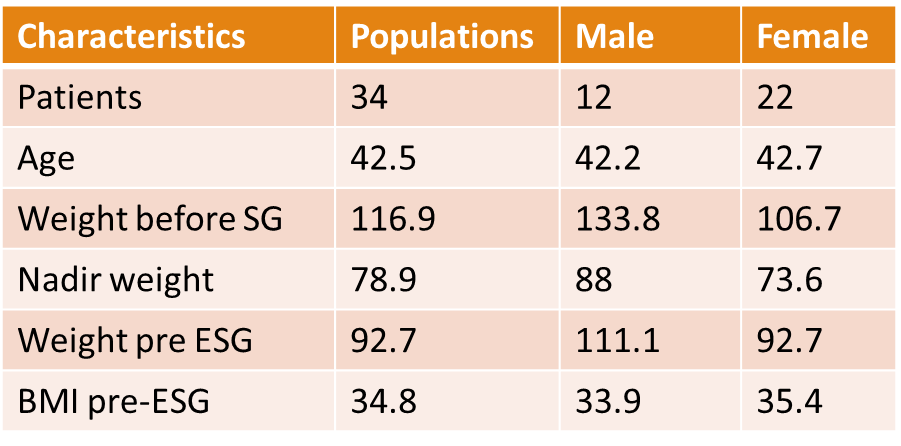 De Moura et al. Endoscopy 2020
OUTCOME - APOLLO
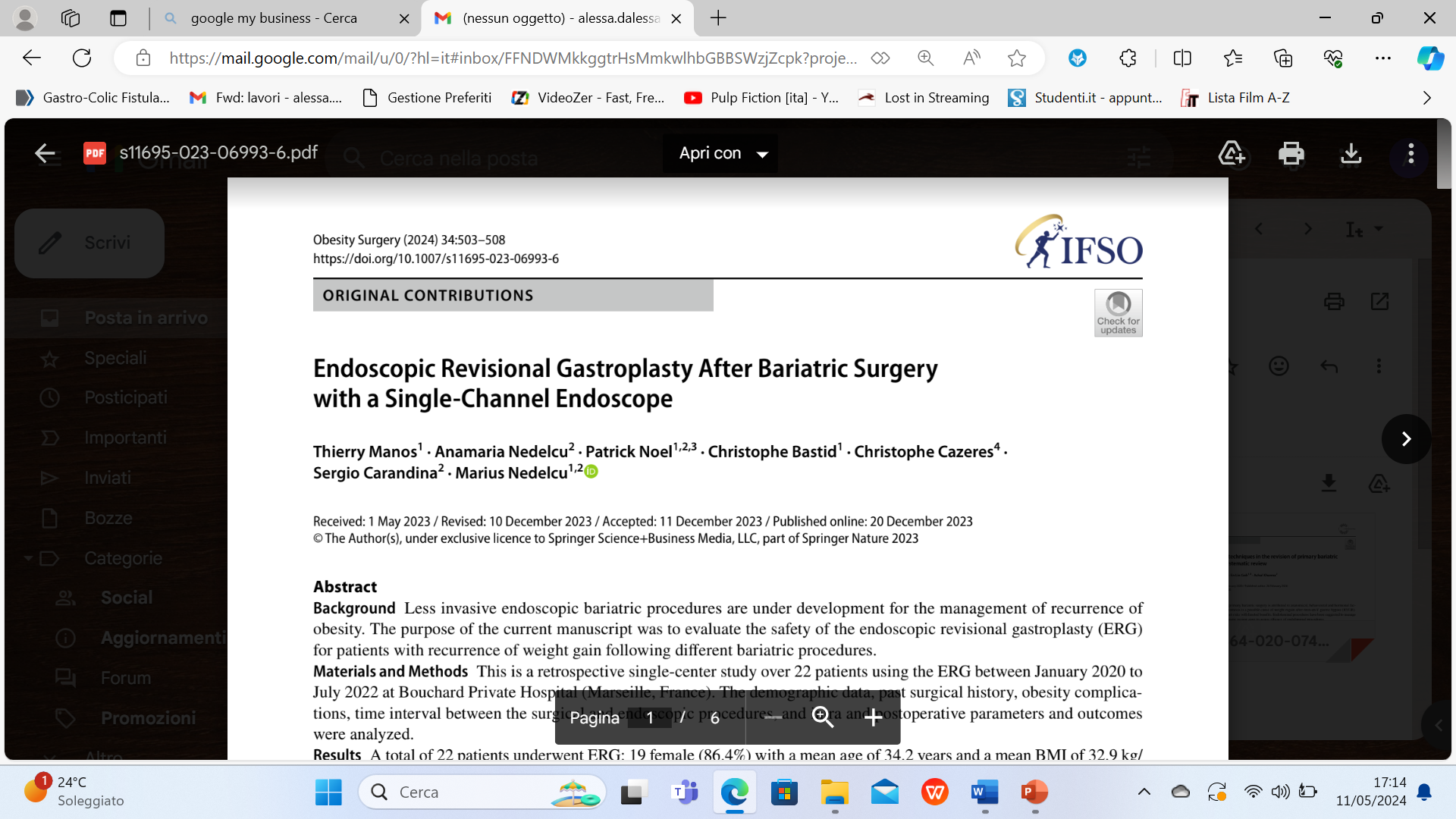 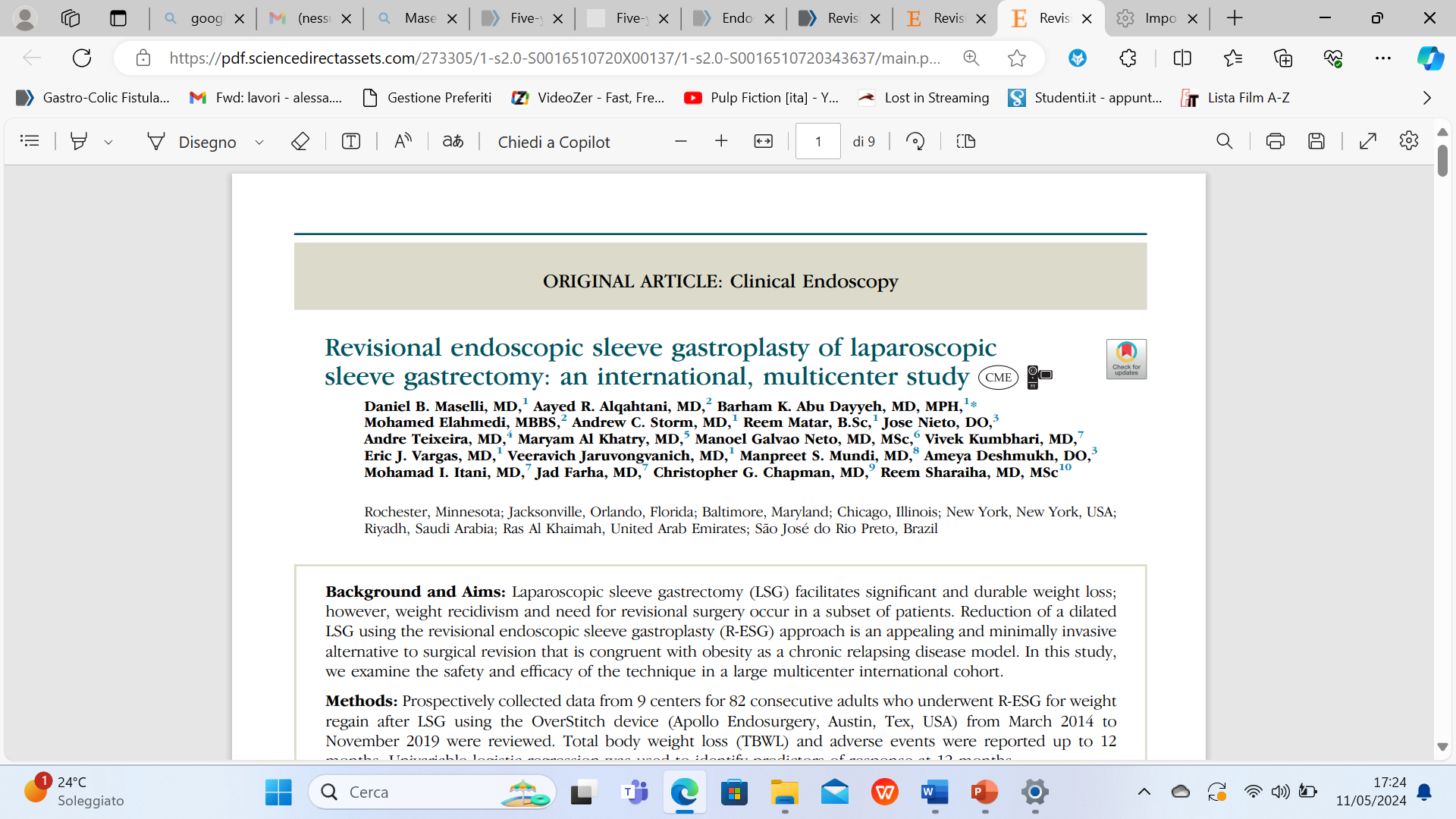 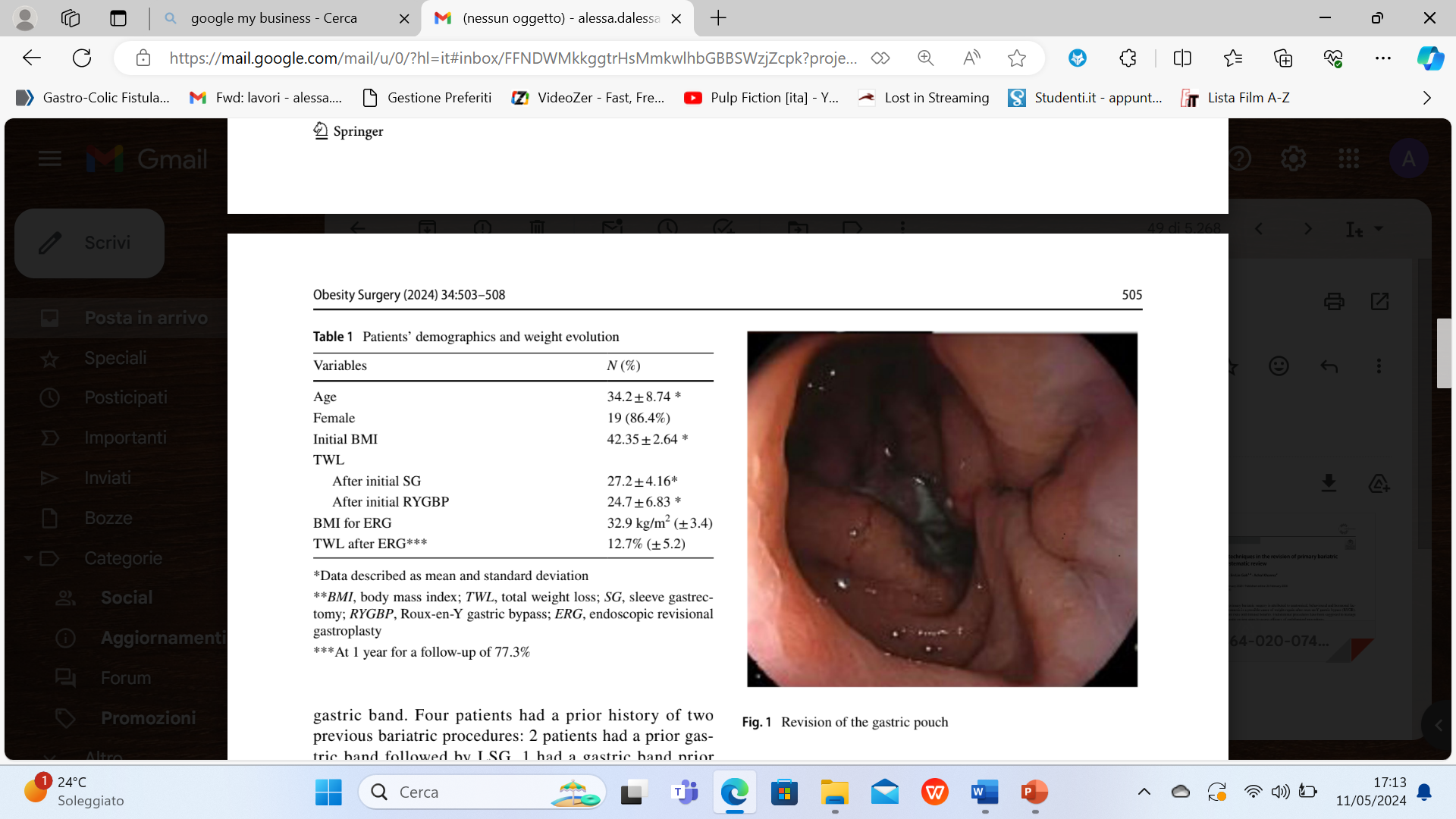 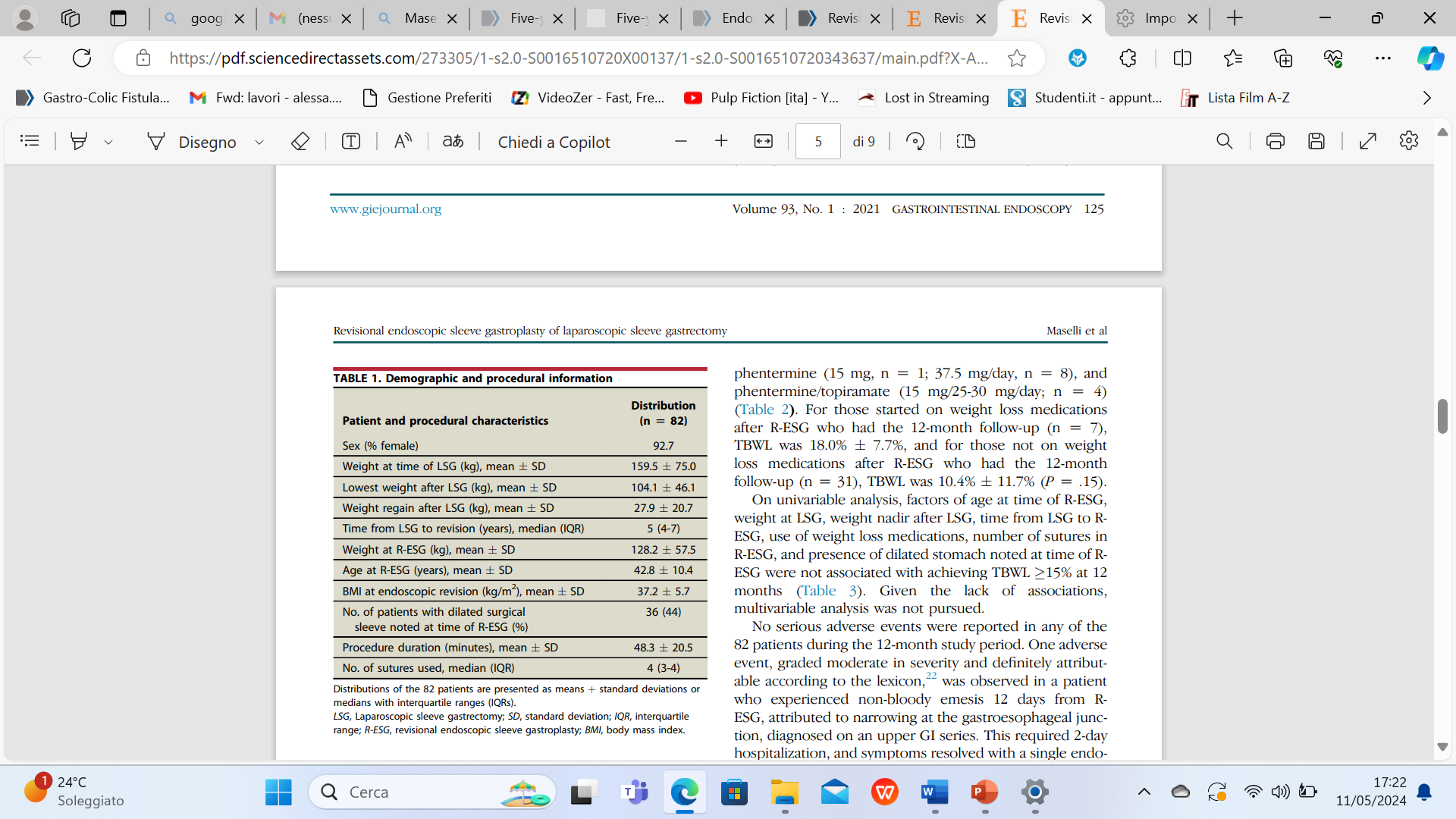 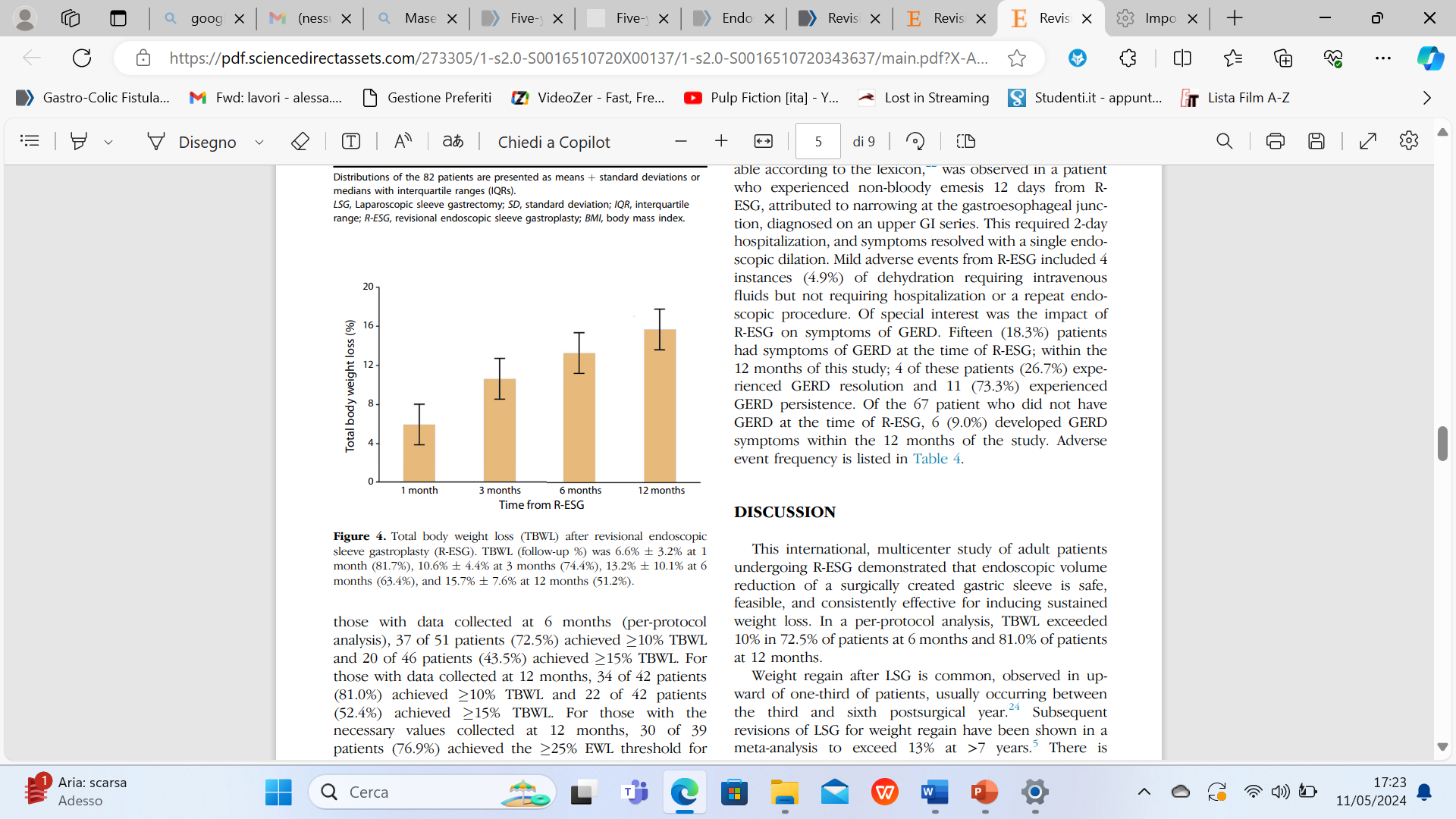 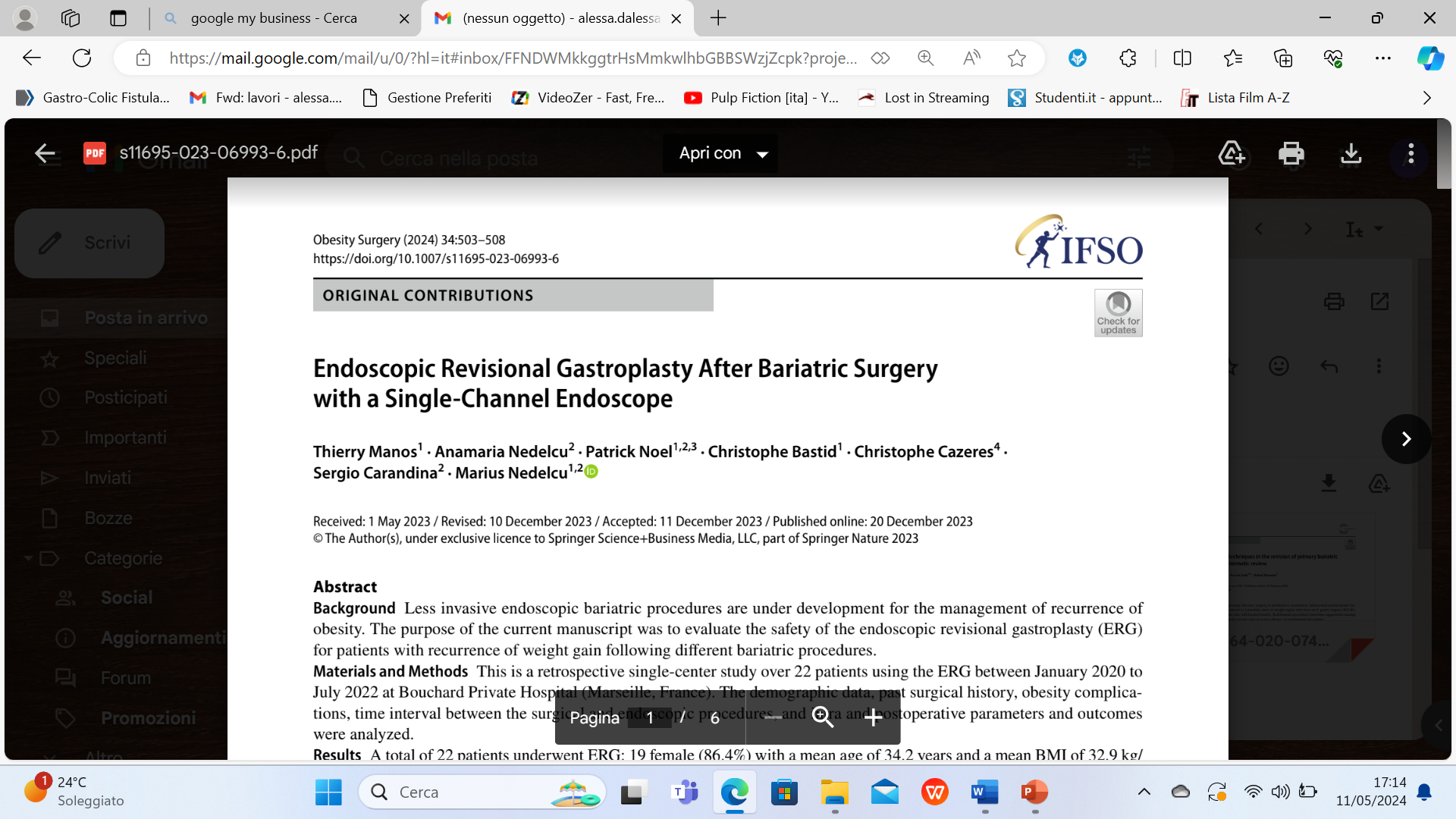 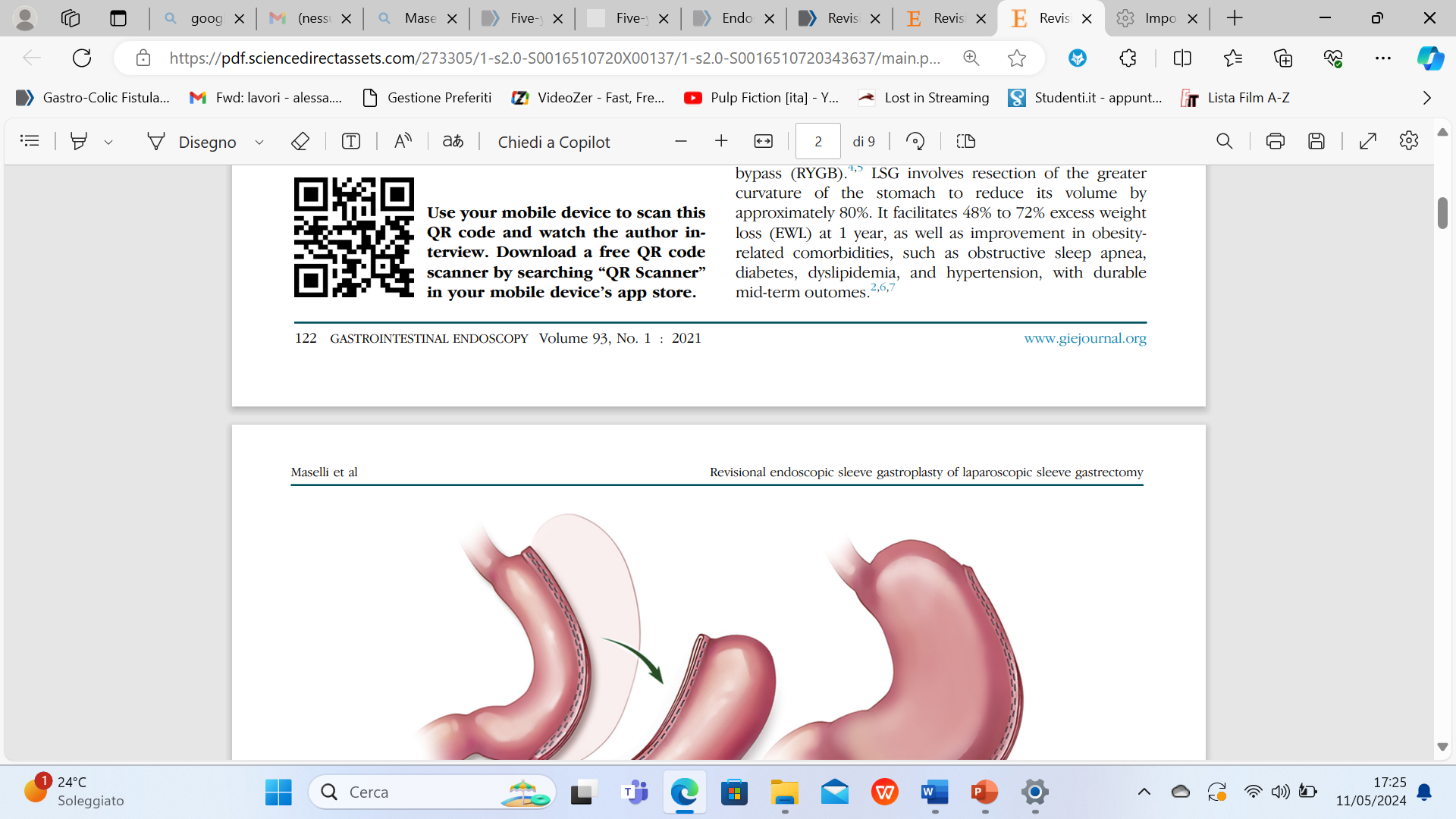 PERSONAL DATA AND TECHNIQUE
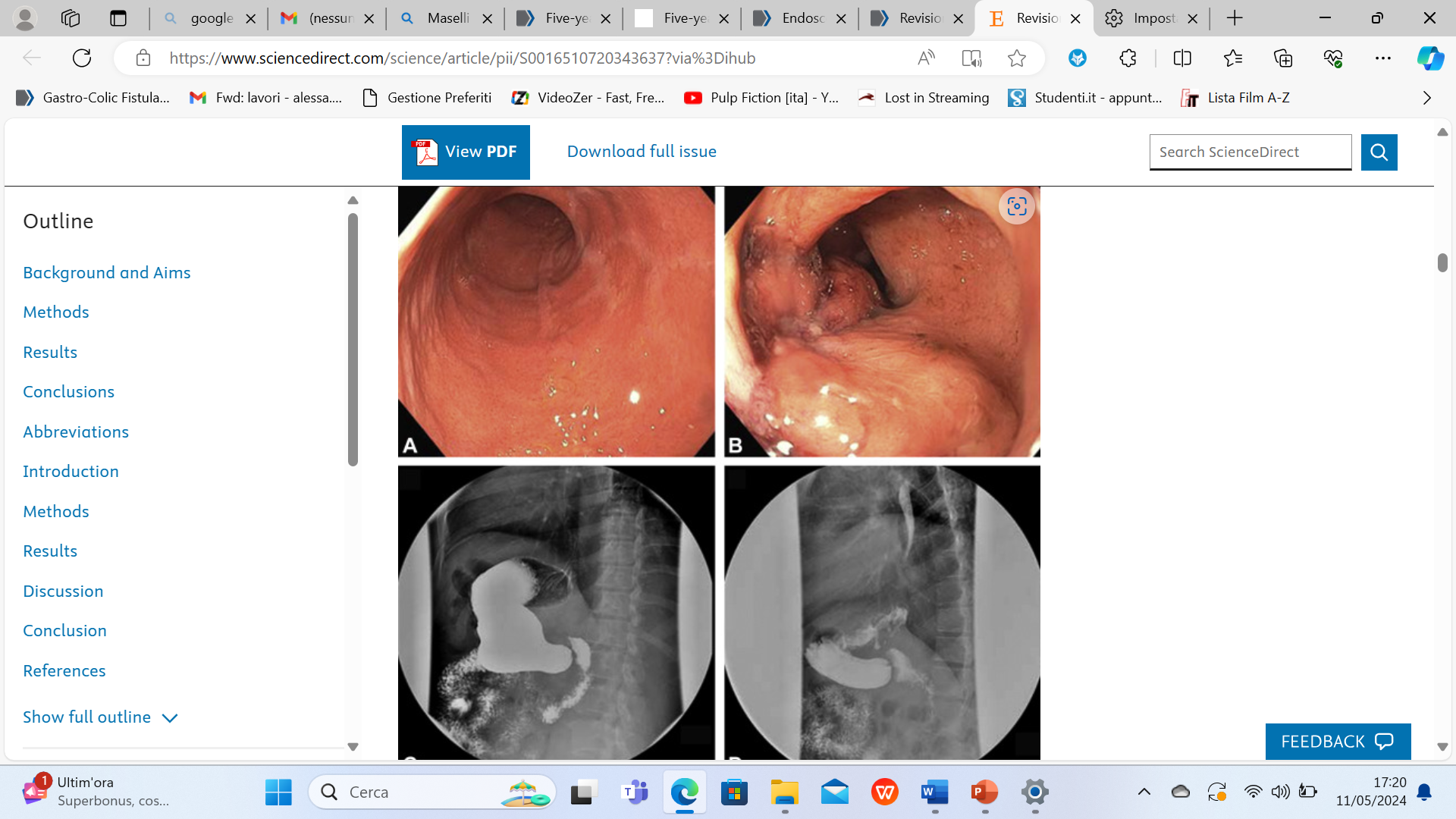 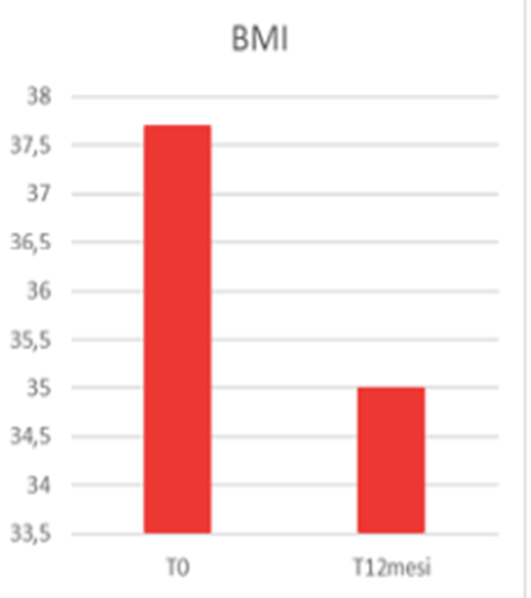 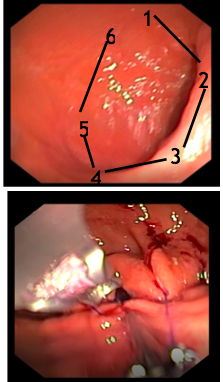 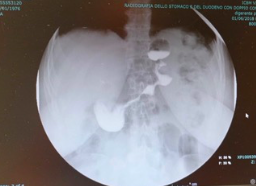 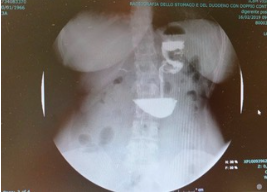 Unpublished data n = 52  
F.U. : 18 months
OUTCOME - POSE
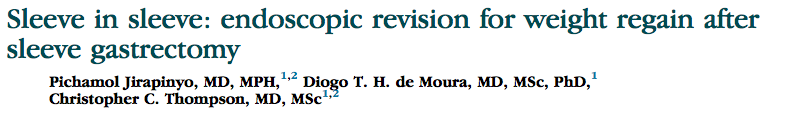 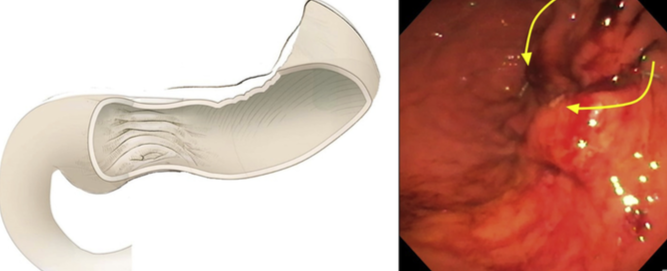 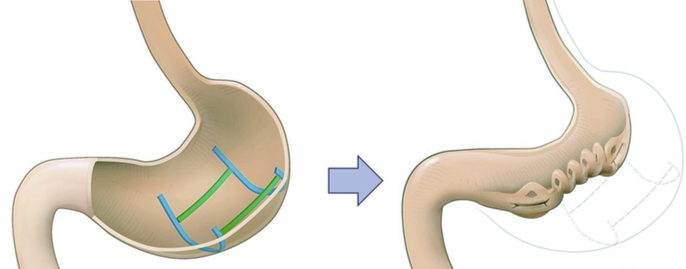 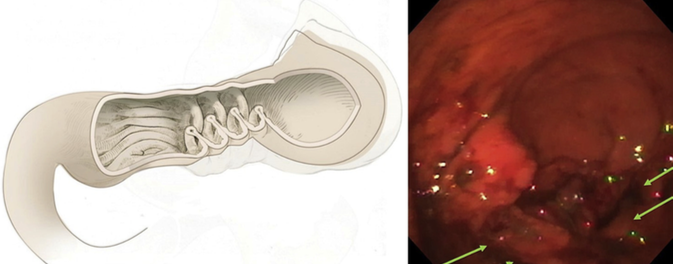 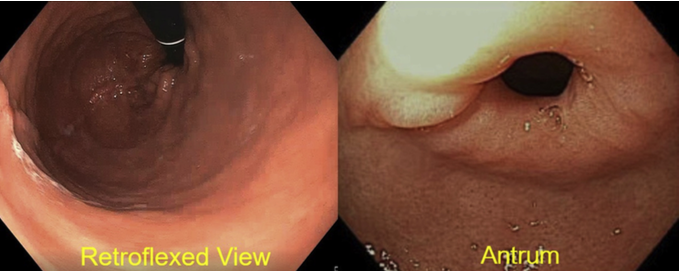 n: 15 ; 9.0%, 12.9%, and 15.7% total weight loss
3, 6, and 12 months, respectively
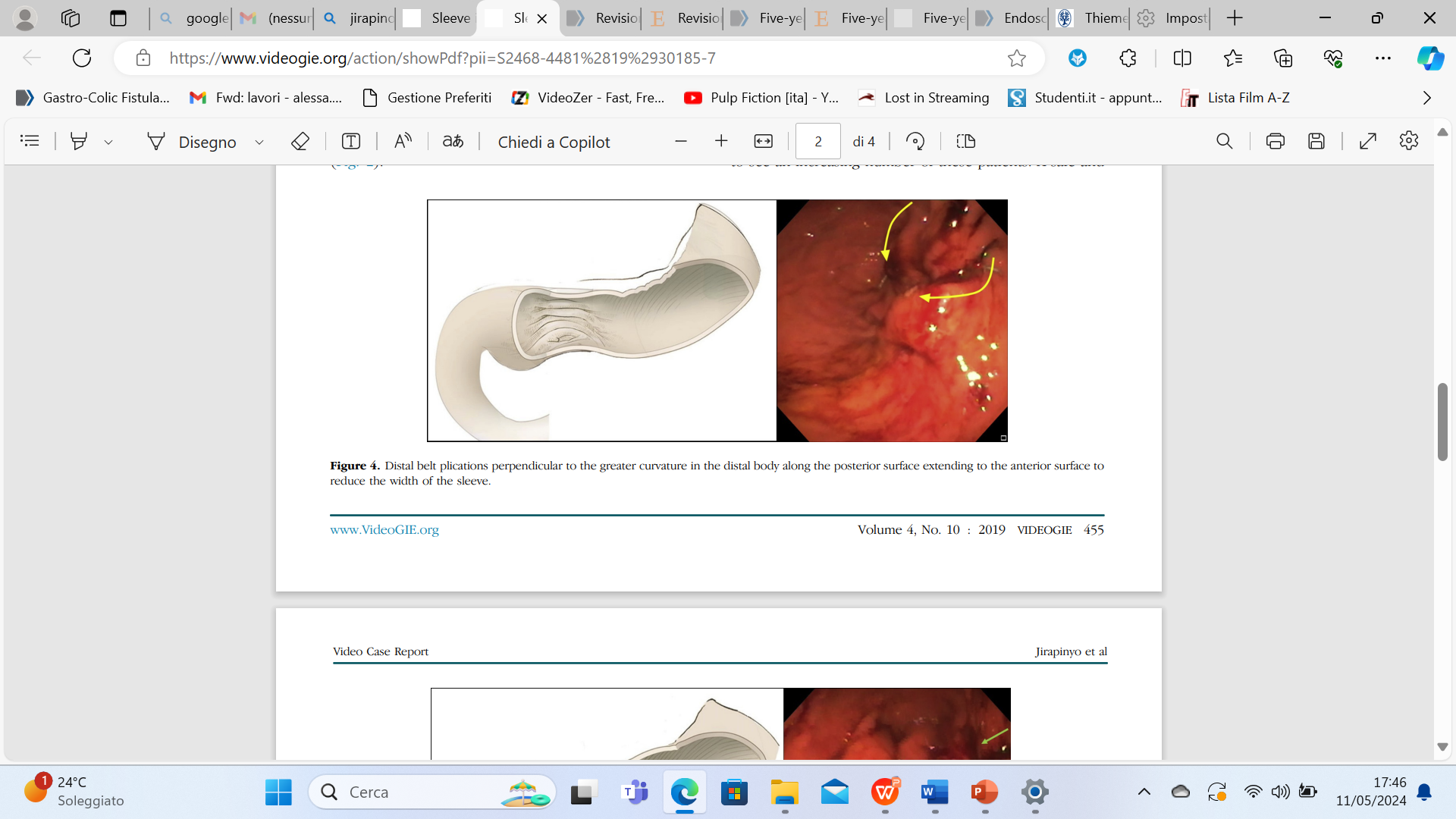 REDO-rESG
All bariatric endoscopic procedures are repeatable

Data on efficacy are limited

Further studies are necessary
SEVERE ADVERSE EVENTS
0
Endoscopic Sleeve gastroplasty in the management of weight regain after sleeve gastrectomy
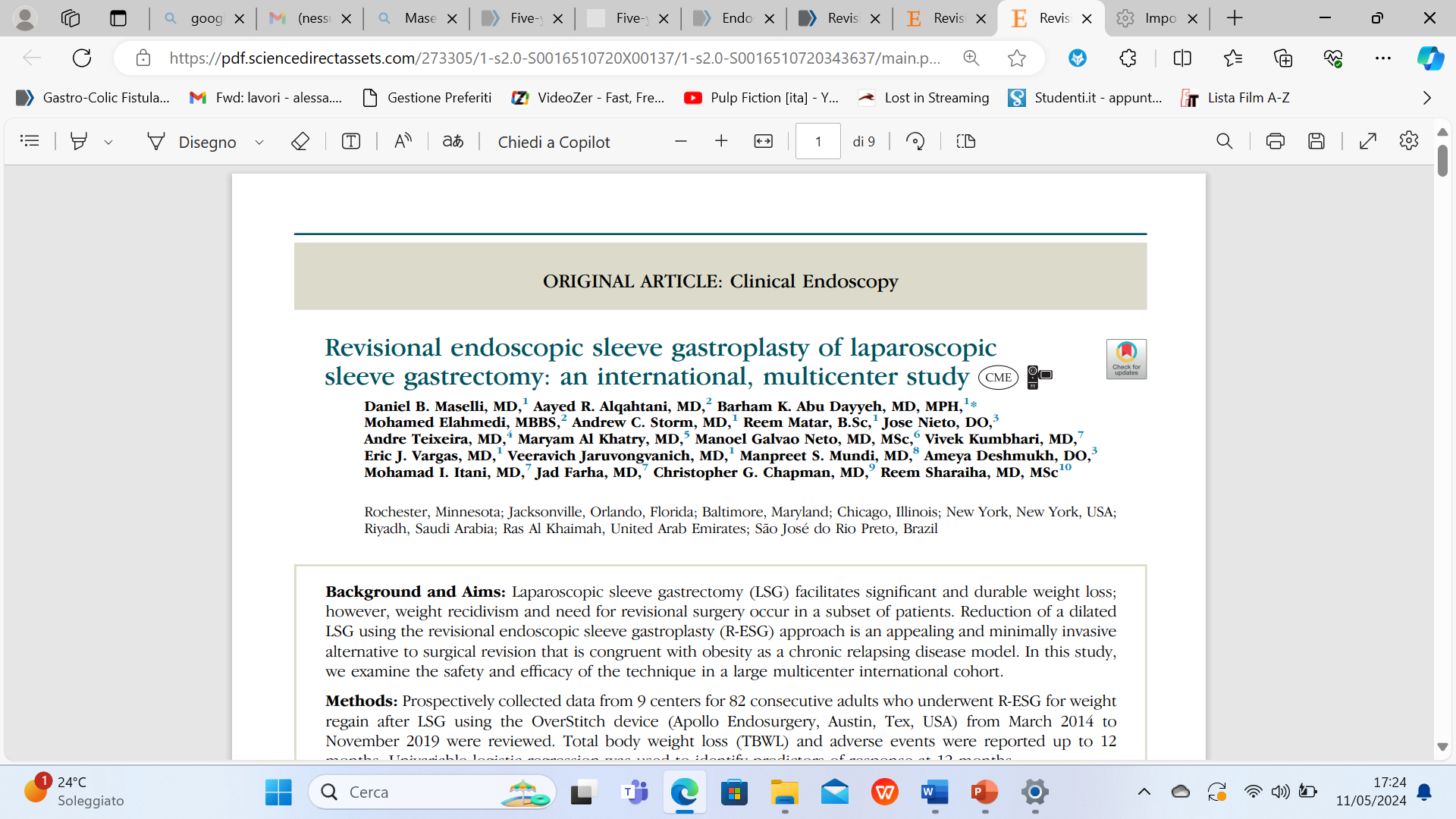 Stenosis:
Endsocopic
dilatation
0
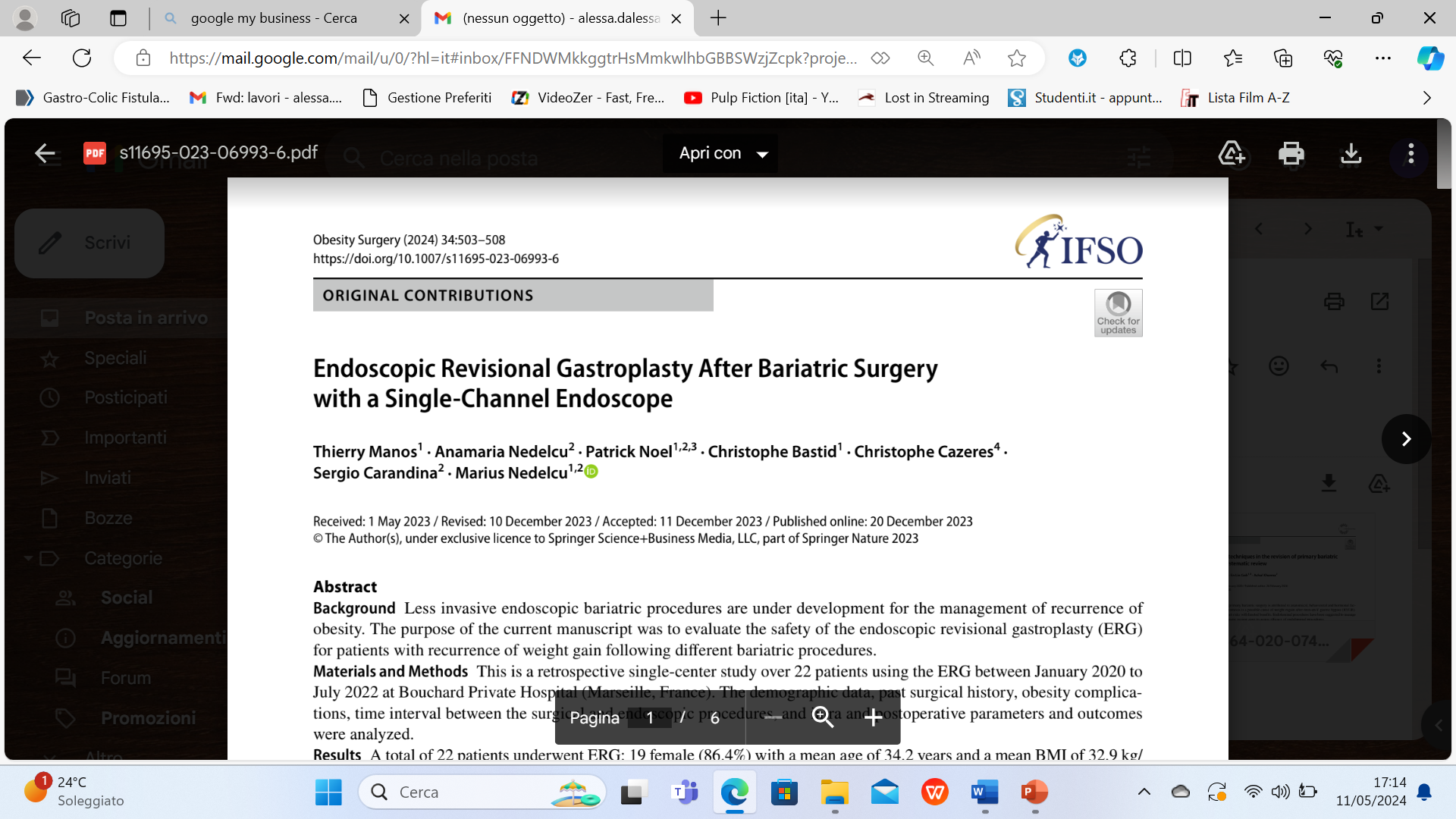 Late Bleeding:
Endoscopic 
treatment
Personal data
SUMMERIZING
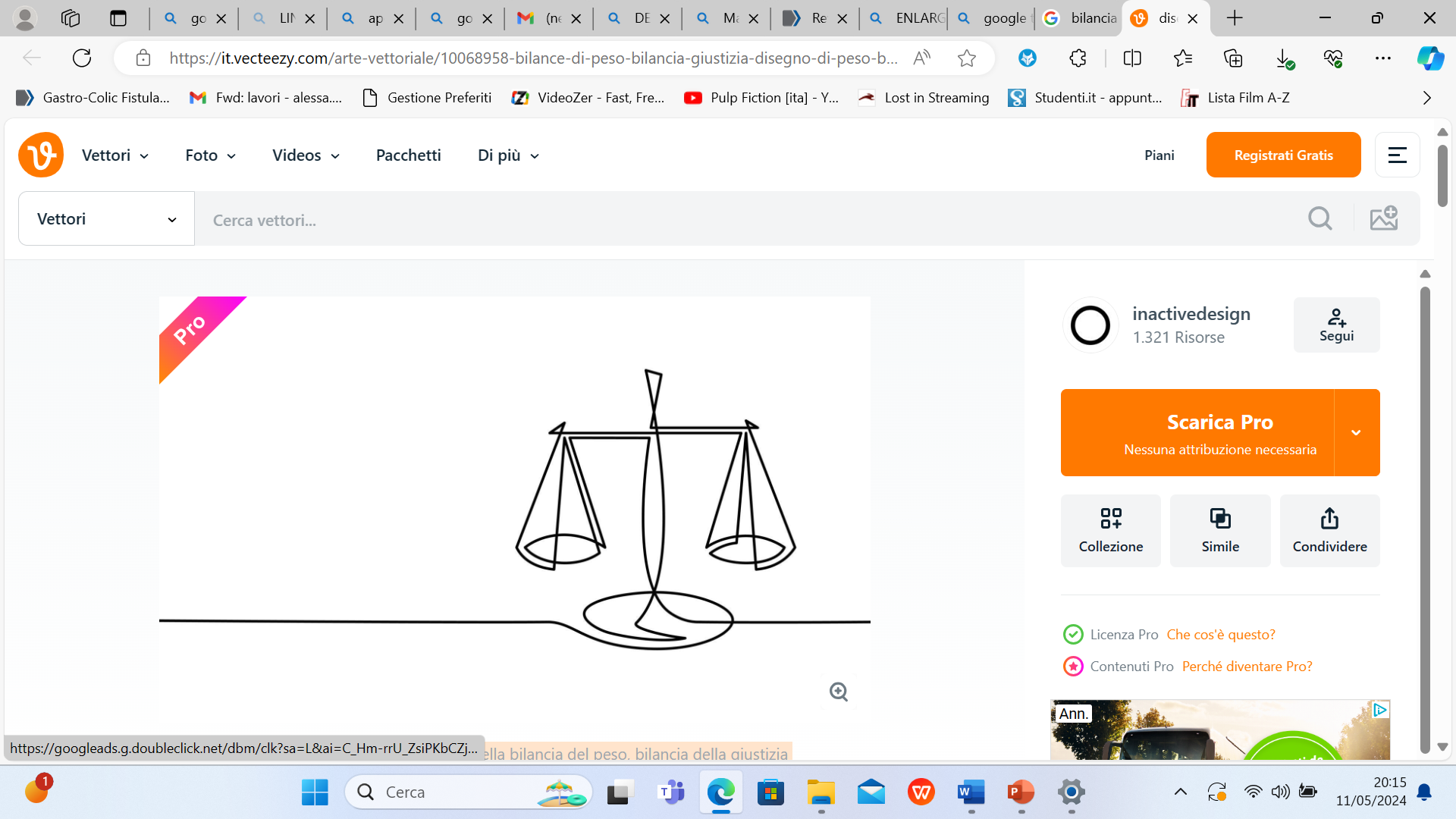 EFFICACE?

   Si….ma meno della chirurgia
SICURA?

   Si….ma i dati non sono ancora sufficienti
SO…MAKE IT MAKE SENSE
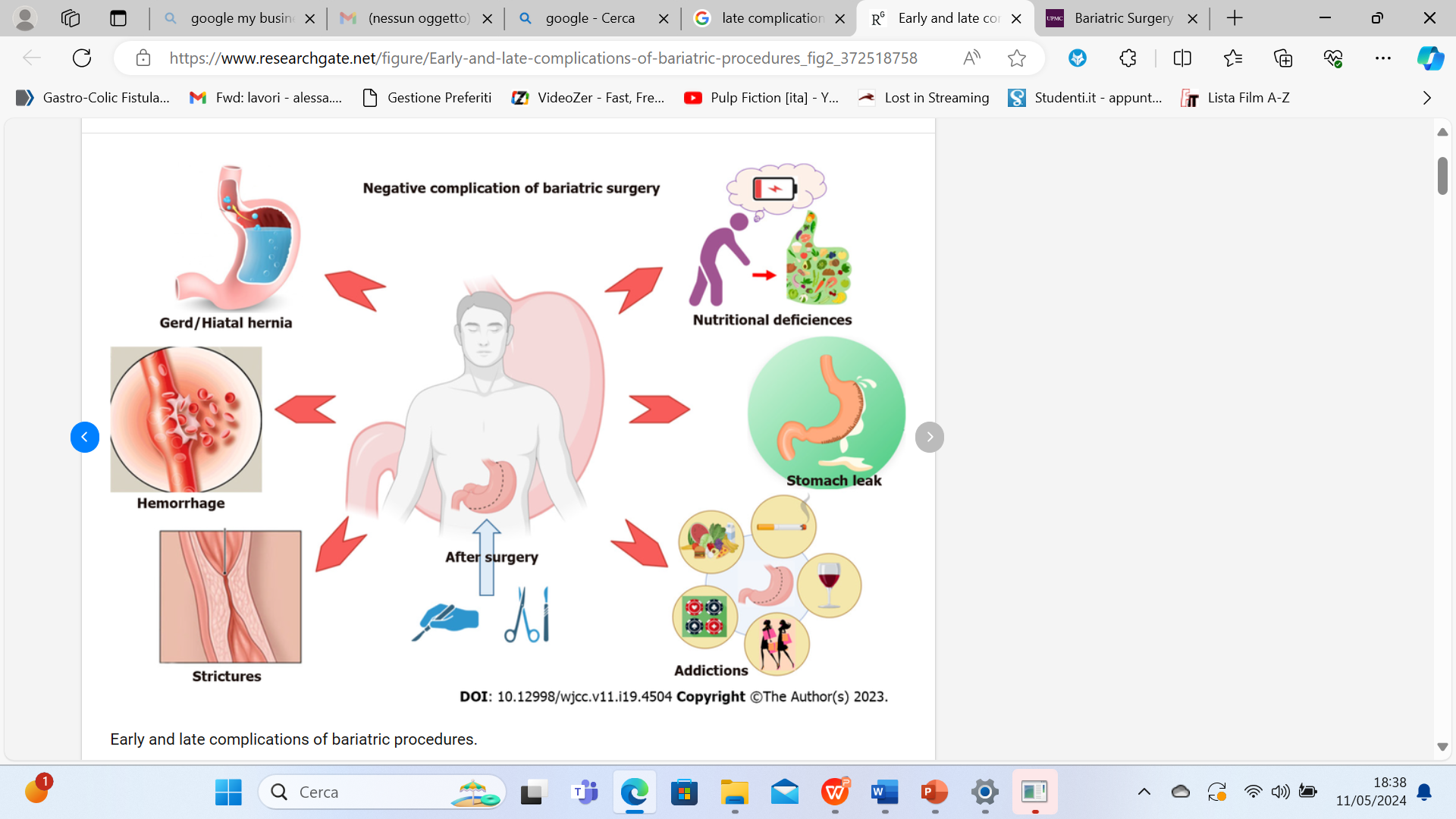 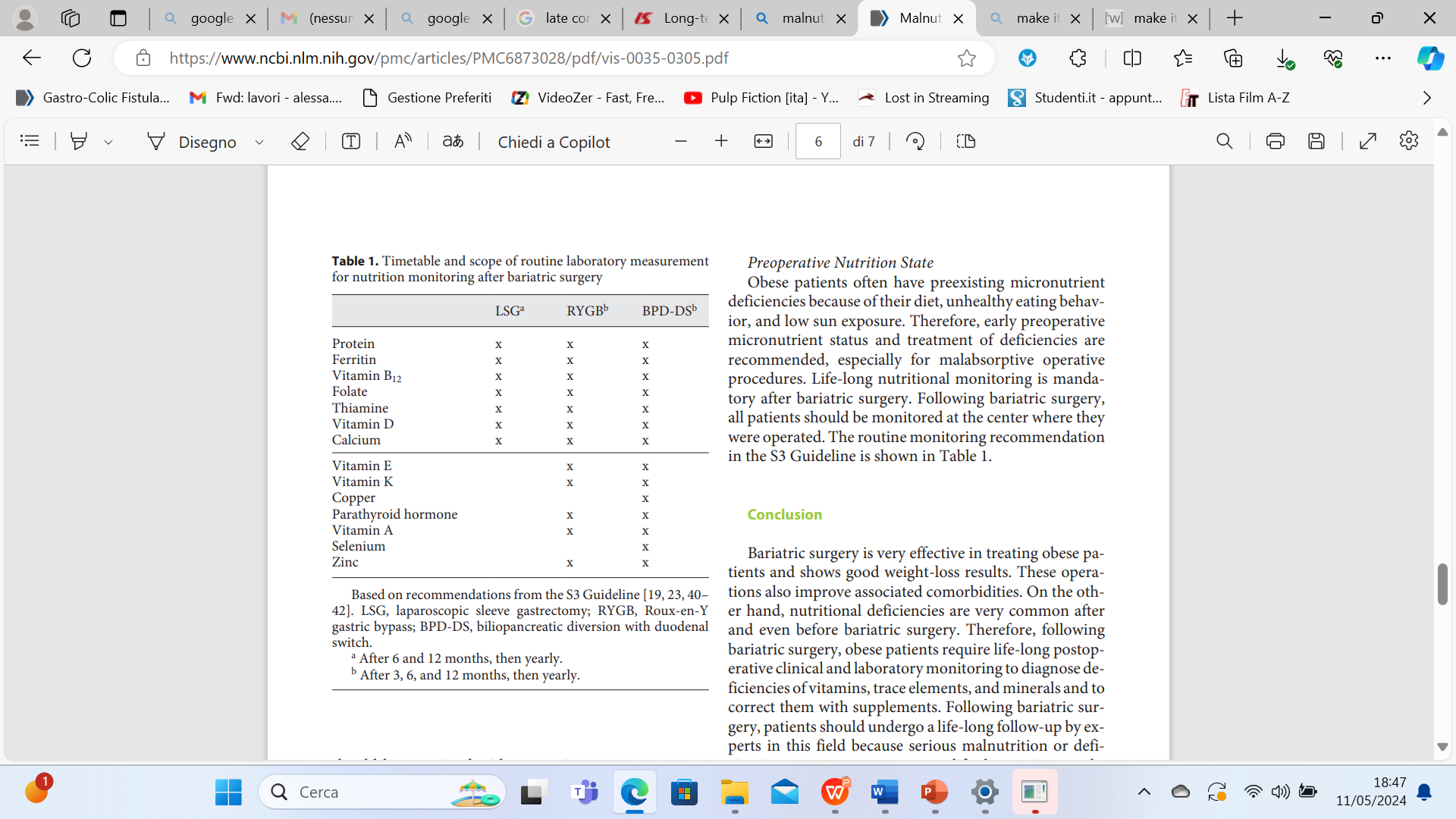 NO DATA ON LATE COMPLICATION OF BARIATRIC ENDOSCOPY
STEP-UP? STEP DOWN? STEP BY STEP?
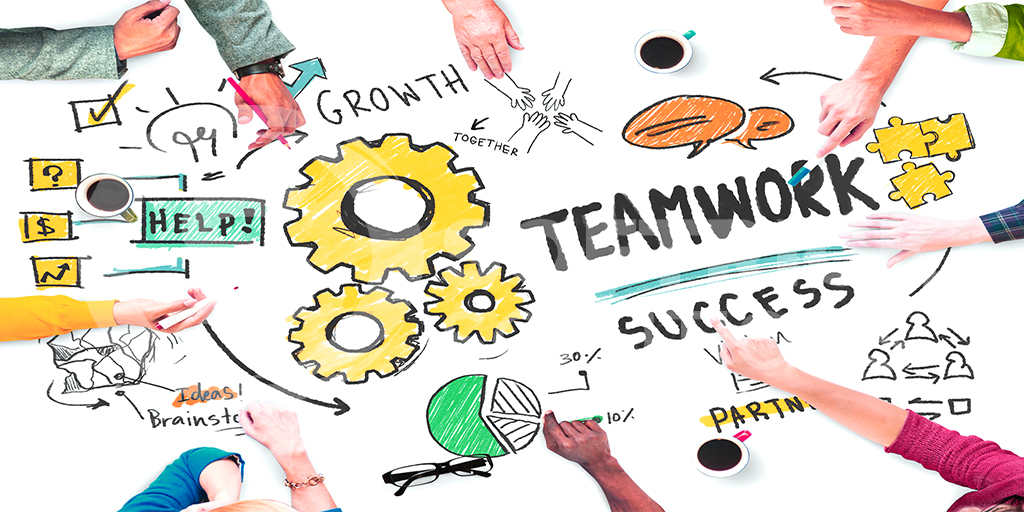 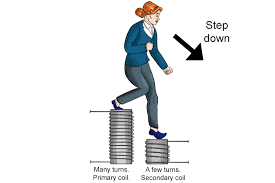 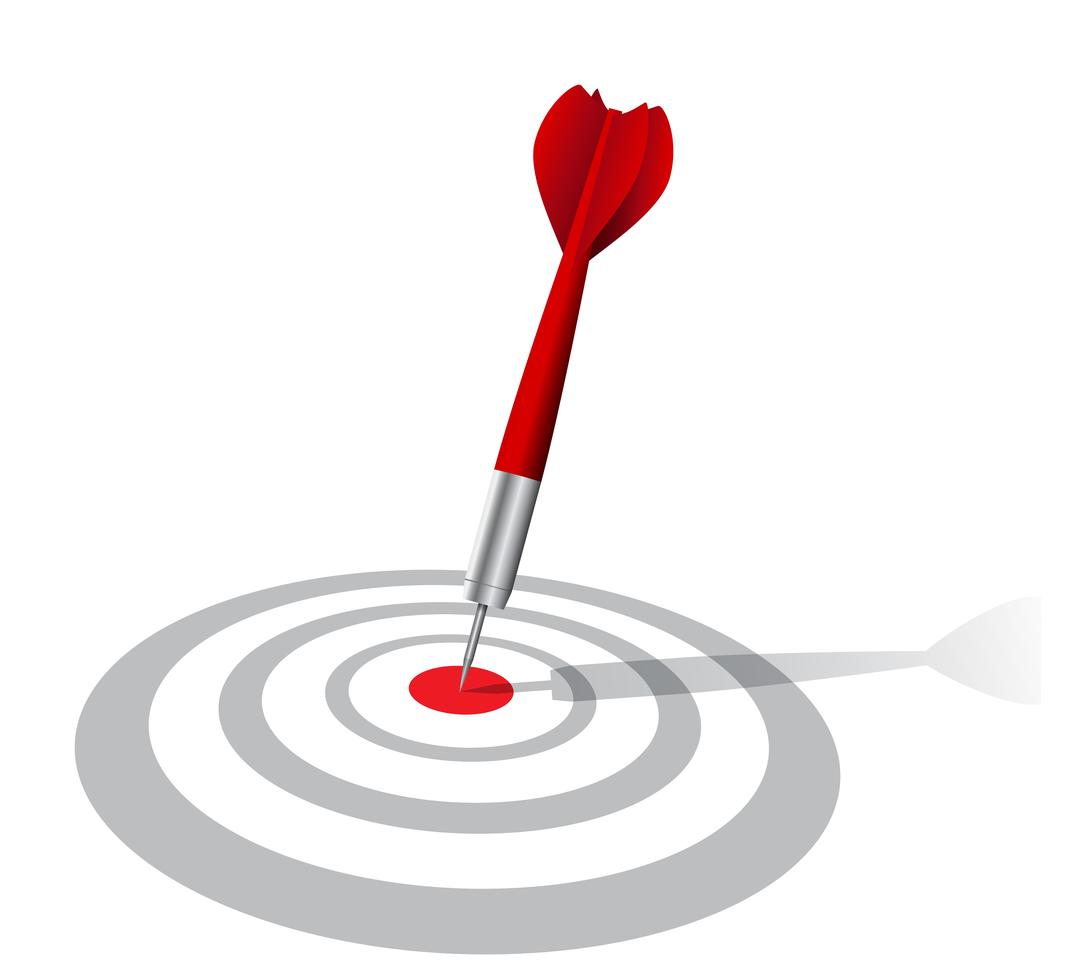 Age
Family and personal history
Eating beahviour
Social and psychological background
Comorbidities
Cardio-vascular risk
..
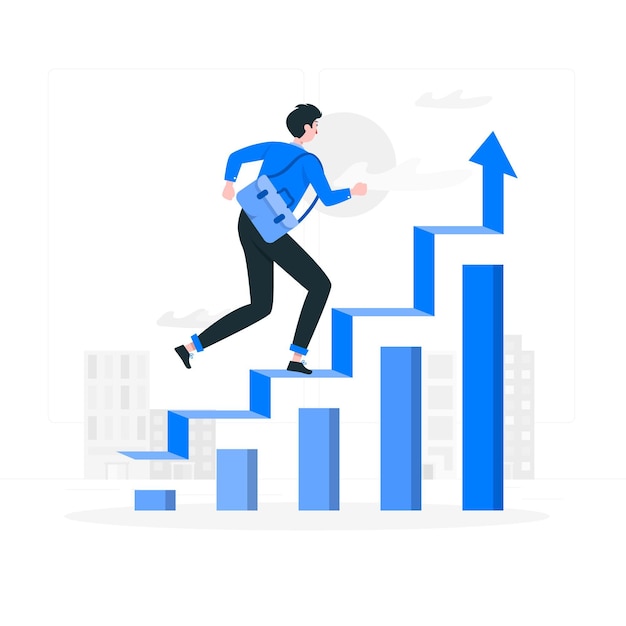 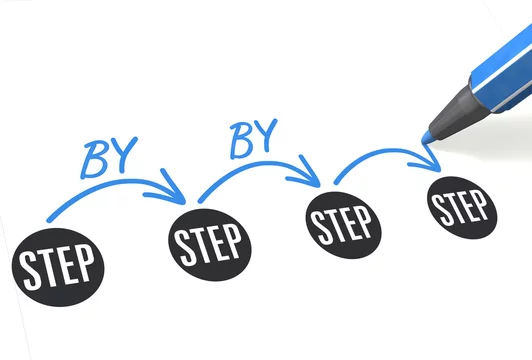 CONCLUSIONS
OBESITY IS A CHRONIC DISEASE WITH A HIGH RATE OF RELAPSE AFTER TREATMENT

PATIENTS REFERRING FOR WEIGHT REGAIN AFTER BARIATRIC SURGERY ARE COMPLEX

ENDOSCOPIC REVISION OF SLEEVE GASTRECTOMY REPRESENTS A SAFE AND EFFECTIVE TECHNIQUE ACCORDING TO AVAILABLE DATA

ENDOSCOPIC PROCEDURES ARE REPEATABLE

DATA ON LATE COMPLICATIONS OF BARIATRIC ENDOSCOPY ARE LACKING

WE SHOULD ACHIEVE A TARGET THERAPY FOR DIFFERENT OBESE PATIENTS WORKING TOGETHER WITH ALL SPECIALISTS (NUTRIZIONISTS, PSYCHOLOGISTS, SURGEONS, ENDOCRINOLOGISTS….)
Grazie